بِسْمِ اللّهِ الرَّحْمَنِ الرَّحِيمِ
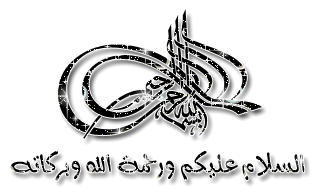 2/11/2021
1
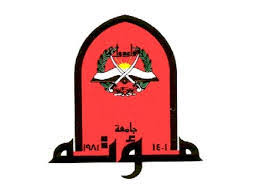 Epidemiological and Research  Studies
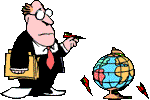 Part  4
Prof  DR. Waqar Al – Kubaisy
Observational studies
      Descriptive
                Case report
                 Case series
                 Epidemiological reports
                 Cross-sectional 
       Analytical studies
                   Cross-sectional 
                    Case-control
                     Cohort
Intervention(experimental studies
    Clinical trials
    Community trials
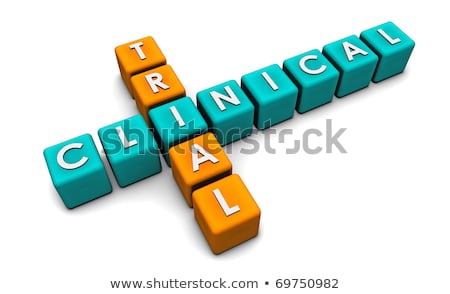 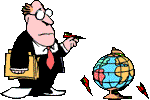 Intervention Studies
Randomised Controlled Study Design
intervention studies and randomised controlled trials
Intervention or experimentation
involves attempting to change a variable in one 
    or more groups of people. 
This could mean 
the elimination of a risk factor e.g. 
or testing a new treatment /intervention on a selected group of patients/persons. 
Intervention or experimentation could involve also testing exposure to risk factors
The effects of an intervention are measured by 
comparing the outcome in the experimental group
 with that in a control group. 
Or and pre and post measurement
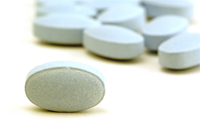 Cont. …intervention studies
Experimental studies are less susceptible to confounding because the investigator determines who is exposed and who is unexposed. 

In particular, if exposure is allocated randomly and the 

number of groups or individuals randomized is large then even unrecognized confounding effects become statistically unlikely
However, it is unethical to expose human subjects deliberately (purposefully)    to potentially serious hazards.
Informed consent from study participants is required 
                     in almost all circumstances.
Interventional studies are often 
performed in laboratories and clinical studies to establish beneficial effects of drugs or procedures.
Cont. …intervention studies
Intervention studies: are considered to provide the most reliable evidence in epidemiological research. 
either preventative or 
           therapeutic
Therapeutic trials 
conducted to assess the effectiveness of 
an agent or procedure  in a particular disease  So to
* Diminish symptoms, 
*Prevent recurrence, or 
*Reduce mortality from the disease.
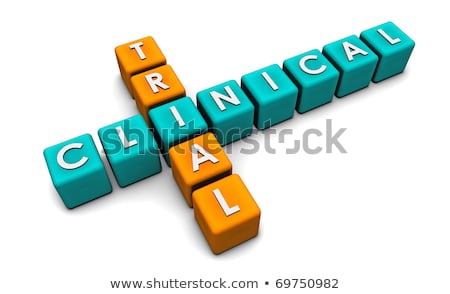 Cont. ..Intervention studies
Preventative trials 
conducted to evaluate whether an agent or procedure
 reduces the risk of developing a particular disease among individuals free from that disease at the beginning of the trial, for example,   vaccine trials. 

Preventative trials may be
 conducted among individuals
  among entire communities
Types of experimental interventions may include- 
Therapeutic agents
- Prophylactic agents
- Diagnostic agents
- Surgical procedures
- Health service strategies
An interventional study could be classified according to: 
a Randomized controlled trial,
(i) “controlled clinical trials” (or simply “clinical trials” or “trials”), in which individuals are assigned to one of two or more competing interventions, and

(ii)A field trial, or a community trial. in which entire groups, e.g., villages, neighbourhoods, schools or districts, are assigned to different interventions.
Post test only or 
pre and post
Cross-over trials
Characteristics of an intervention study
the intervention (the preventative or therapeutic measure) being tested, is
 allocated by the investigator to a group of two or more study subjects 
Subjects are followed prospectively to compare the
 intervention vs. the control (standard treatment, no treatment or placebo).

The main intervention study design is 

The Randomised Controlled Trial (RCT).
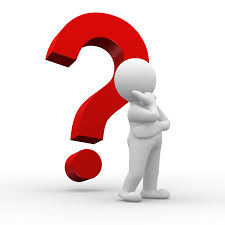 intervention study
Cross-over trials
A pre-post clinical trial/cross-over trial is one in which the
 subjects are first assigned to the treatment group and, 
after a brief interval for cessation of residual effect of the drug 
(washout period to get rid of the effect of the first intervention and to allow each    participant to return to the baseline state)
 shifted into the placebo /alternative group. 
Thus, the subjects act as their own control at the end of
                       the study. 
However, such studies are not feasible 
if there is mortality, or
 if the disease is easily cured by one of the interventions.
The Randomised Controlled Study Design
Randomised controlled trials (RCT)
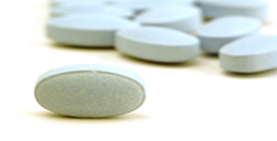 is considered as the most rigorous method of determining whether a

cause-effect relationship exists between an intervention and outcome 

The strength of the RCT lies in the process of randomisation that is unique to this type of epidemiological study design.

Generally, in a randomised controlled trial,
 study participants are randomly assigned to one of two groups:

experimental group receiving the intervention that is being tested 
and a comparison group (controls) which receives a conventional treatment or placebo. 
These groups are then followed prospectively to assess the 
effectiveness of the intervention 
compared with the standard or placebo treatment.
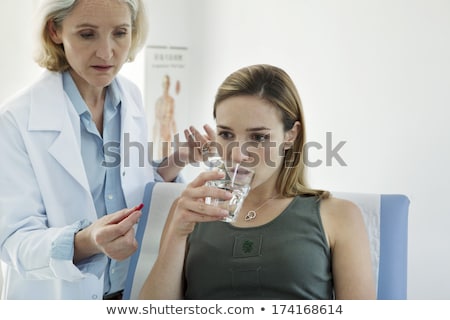 Cont. …Randomised controlled trials (RCT)
The random allocation of subjects is used to 
ensure that the intervention and control groups are similar 
         in all respects (distribution of potential confounding factors) 
with the exception of the therapeutic or preventative measure being tested.
 
The choice of comparison treatments may include an 
existing standard treatment or 
a placebo (a treatment which resembles the intervention treatment in 
                                  all respects except that it contains no active ingredients
Basic Outline Of The Design Of  RCT
Development of a comprehensive study protocol. 
          The study protocol will include:
- Aim and Rationale of the trial
- Proposed methodology/data collection
- Definition of the hypothesis
- Ethical considerations
- Background/review of published literature
- Quality assurance and safety
- Treatment schedules, dosage, toxicity data etc.
2. Formulation of hypothesis.
3. Objectives of the trial.
4. Sample size calculations.
5. Define reference population.
6. Choice of a comparison treatment – 
            placebo or current available best treatment.
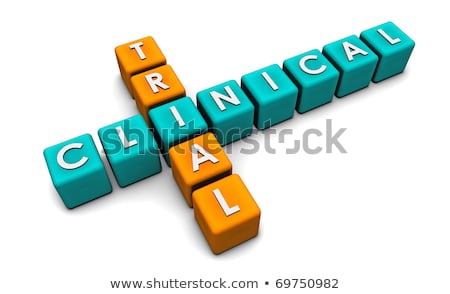 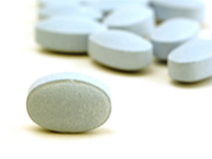 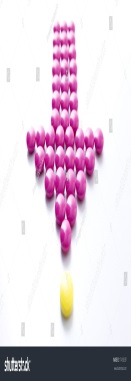 Con…Basic outline of the design of a randomised controlled trial
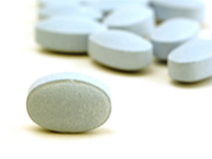 7. Selection of 
     intervention and control groups, 
      including source, 
           inclusion and exclusion criteria, and
                    methods of recruitment
8. Informed consent procedures.

9. Collection of baseline measurements, including;
              all variables considered or
              known to affect the outcome(s) of interest.
10. Random allocation of study participants to treatment groups
                           (standard or placebo vs. new).
11. Follow-up of all treatment groups, 
with assessment of outcomes 
   continuously or
 intermittently
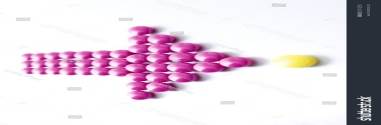 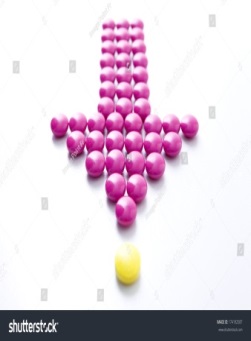 Con…Basic outline of the design of a randomised controlled trial
12. Monitor compliance and losses to follow-up.
13. Interim analysis.
14. Analysis - comparison of treatment groups.
15. Interpretation (assess the strength of effect,
 alternative explanations  such
  as sampling variation, bias).
16. Publication.
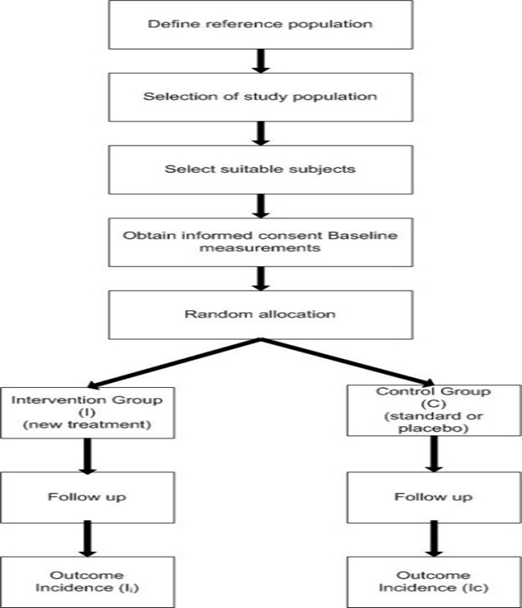 Figure 1. General outline of a two armed randomised controlled trial.
Randomisation
      The aim of randomisation is to ensure that 
Any observed differences between the treatment groups are due to differences in the treatment alone and not due to the effects of confounding (known or unknown) or bias.

Groups are similar in all respects with the exception of the intervention under investigation.

       Methods of random allocation are used to 
ensure that all study participants
 have the same chance of allocation to the treatment or control group,
 and that  the likelihood of receiving an intervention is equal regardless
                            of when the participant entered the study. 
Therefore, the probability of any participant 
receiving the intervention or the standard treatment/placebo is 
independent of any other participant being assigned that treatment.
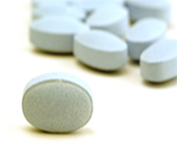 Cont. ..Randomisation
The assignment of study subjects to each intervention is 
determined by formal (strict) chance process and 
cannot be predicted or influenced by the
       investigator or participant. 

In a well designed RCT, random allocation is determined in advance.
Advantages of randomisation
Eliminates confounding 
tends to create groups that are comparable(similar) for all factors that influence outcome, known, unknown or difficult to measure.
 Therefore, the only difference between the groups
 should be the intervention.
•Eliminates selection bias.
•Gives validity in statistical tests based on probability theory.
Any baseline differences that exist between study groups are attributable to chance rather than bias. 
  Though this should still be considered as a potential concern.
Disadvantages 
Does not guarantee comparable groups as differences in confounding variables may arise by chance.
BLINDING In Randomised Controlled Trials
Blinding is a process where the critical information on allocation of treatment is hidden either:
 from the patients, or
 from observer or 
 the evaluator in the study. 

The method of blinding in RCT is used to ensure that 
there are no differences in the way in which each group
 is assessed or managed, and 
therefore minimize bias.
cont.…Blinding in randomised controlled trials
Bias may be introduced, for example, 
if the investigator is aware of which treatment a subject is receiving, 
          as this may influence (intentionally or unintentionally) 
 the way in which outcome data is measured or interpreted

Similarly, a subject's knowledge of treatment assignment may influence their response to a specific treatment

Blinding also involves ensuring that the intervention and standard or placebo treatment appears the same.
Double blinding
                 is when neither the 
         investigator nor the 
          study participant 

           However, this design is not always possible.
is aware of treatment  assignments.
RCTs are classified into four types on the basis of their level of blinding
Open-label RCTs employ no blinding and are thus the most susceptible to measurement bias

Single-blind RCTs 
the nature of the treatment is concealed from either the study 
                                           participants or the research team, 
Double-blind RCTs
      it is concealed from both the participants and the researchers, including those who administer the treatment. 
Triple-blind studies entail concealing the nature of the treatment from participants, researchers and administrators of the treatment, and       data analysts. 
Triple-blind studies, data are analyzed by codes to prevent data analysts from introducing judgment bias because of their knowledge of group assignments.
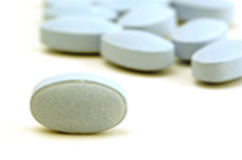 Strengths of a randomised controlled trial
A well designed RCT provides the strongest evidence of  any epidemiological   study design that a given intervention has a postulated effectiveness and is safe.
A RCT provides the best type of epidemiological study  from which to draw conclusions  on CAUSALITY.
Randomisation provides a powerful tool for controlling (wash out) for  confounding, even by factors that may be unknown or  difficult to measure
Therefore, if well designed and conducted, a
 RCT minimizes the possibility that any observed association is due to confounding.
•Clear temporal sequence - exposure clearly precedes outcome.
Provides a strong basis for statistical inference.
Enables blinding and therefore minimizes bias.
Can measure disease incidence and multiple outcomes
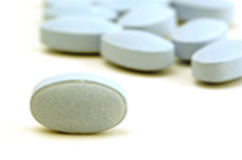 Randomised Controlled Trial
WEAKNESSES of a randomised controlled trial
Ethical constraints - for example, it is not always possible or ethical to manipulate exposure at random.
Expensive and time consuming.
Requires complex design and 
Loss to follow-up attributed to treatment
Inefficient for rare diseases or diseases with a delayed outcome.
Generalizability - subjects in a RCT may be more willing to comply with the treatment regimen and therefore may not be representative of all individuals who might be given the treatment.
Volunteer biases: the population that participates may not be representative of the whole
Cont. ..Analysis of cohort studies
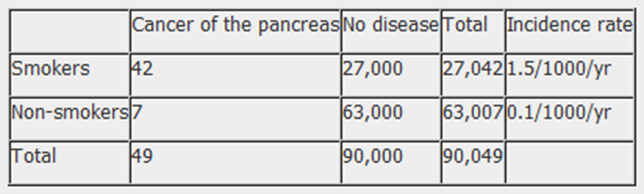 the data, taken from a hypothetical cohort study to investigate the association between smoking and cancer of the pancreas, the relative and attributable risk can be calculated as follows:
Attributable risk is the difference in the probability of disease in exposed people and the probability of disease in unexposed people. it is expressed as a percentage
Attributable risk =
Incidence of disease  in exposed group (r1)▬Incidence of disease  in unexposed group (r0)
AR = 1.5-0.1 X100  = 14%
Example
2/11/2021
24
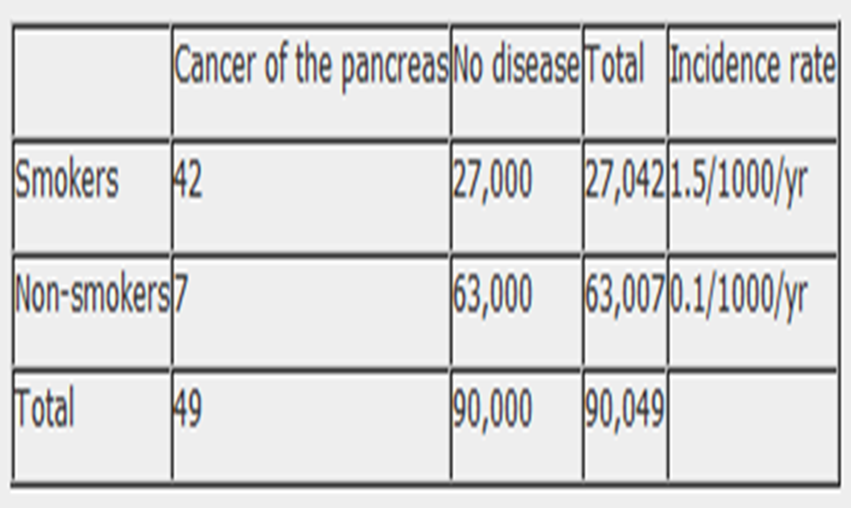 ARP = (r1 – r0 ) / r0 x 100
POPULATION ATTRIBUTABLE RISK (PAR)  )AND 



POPULATION ATTRIBUTABLE RISK PERCENT (PAR%),
2/11/2021
25
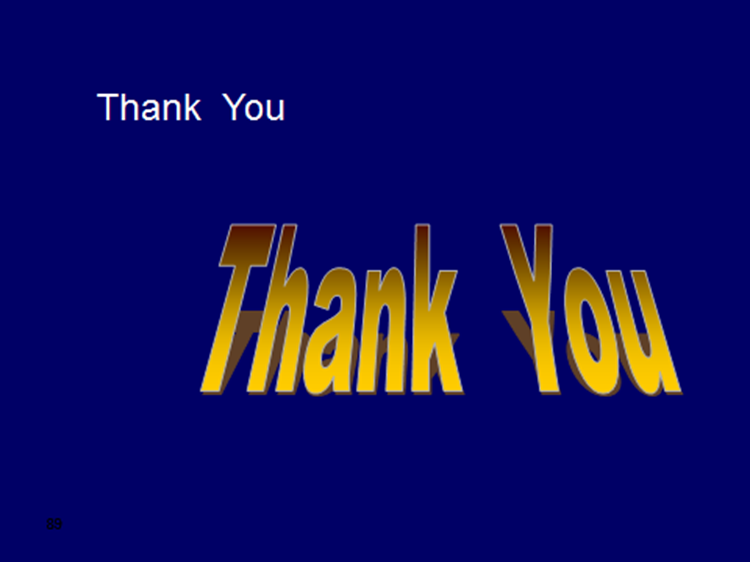 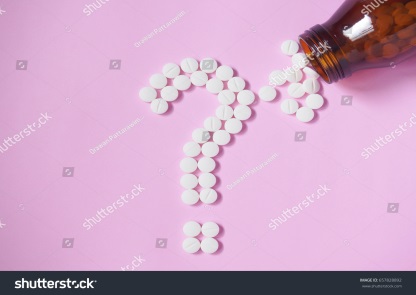 Qs ???
Qs ???
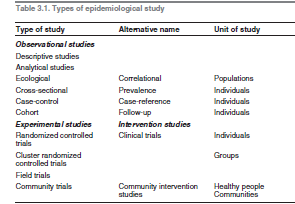